03
KVALITATIVNÍ ANALÝZA DAT
Transkript

Robert Osman
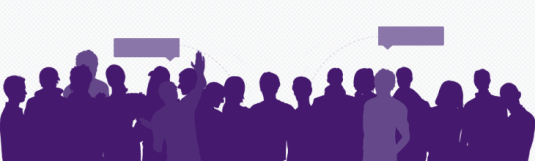 VZTAH MEZI REALITOU A NARATIVITOU
KP svými výpověďmi realitu konstruují
nekonstruují fakta (čísla, data, jména)
ale konstruují, co dané věci znamenají
tak, jak o nich hovoří, tak se k nim poté i chovají
dotazník sbírá fakta
rozhovor sbírá způsoby konstruování významů
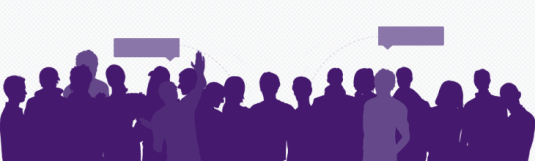 VZTAH MEZI REALITOU A NARATIVITOU
TRANSKRIPT UŽ JE ANALÝZA
Kdo rozhovor pořídil?
V jakých podmínkách?
S jakou motivací?
Kdo rozhovor přepsal?
V jakých podmínkách?
S jakou motivací?
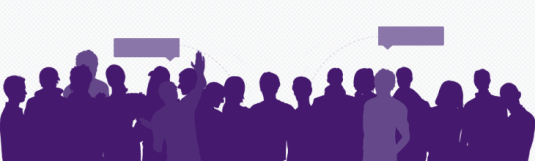 STRUKTURA TRANSKRIPTU
dialogická struktura
pravidlo střídání replik
forma scénáře

T: tazatel (případně T1, T2, T3)
R: respondent (případně R1, R2, R3)
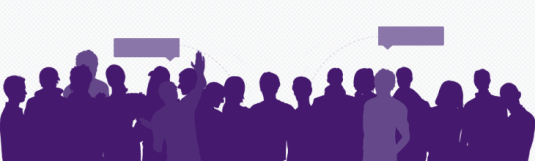 TAZATEL V TRANSKRIPTU
výroky tazatele jsou přepisovány taktéž v plném znění
tazatel je součástí tvorby významů
neanalyzujeme pouze výroky KP
analyzujeme celý transkript
to, co se tazatel snaží v datech najít, je většinou i to, co sám produkuje a na čem participuje
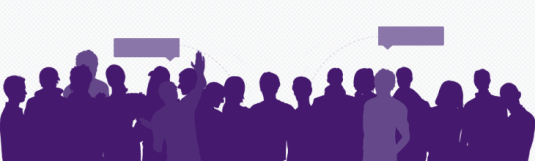 TAZATEL V TRANSKRIPTU
T: Jaký jsou sny, když nejsou vizuální?
R: Tak můžou být sluchový, můžou být prostě čichový, můžou být pohybový. Hodně jsou třeba pohybový.
T: Jak to vypadá - pohybový sen?
R: No, že třeba běháš, že třeba jezdíš na kole.
T: Cítíš, že běháš, cítíš, že jezdíš.
R: Jo, ale ty to i fyzicky opravdu v tom snu děláš.
T: Ale nevidíš ten prostor kolem sebe.
R: Ne, ne.  Ale ty to prostě děláš.
T: A běháš vůbec nějakým prostorem, nebo prostě jenom běháš?
R: Ale jo, jo. Je to prostor. Ty prostě víš, že třeba kolem tebe jezdí auta, slyšíš, že třeba jezdí, ptáci ... zpívají ...
(Dana, 35, 13. 2. 2015)
ČASOVÉ ZNAČKY
T: Takže tady funguje ta rivalita Žamberk, Letohrad... 00:30:58-7
 
R1: Já bych neřekl, že je to rivalita, já bych řekl, že je to normálně přirozený, to je takový business, takovej politickej business. Prostě já mám práci, mám prostě business, jakoby šéfuju nějakýmu městu a potřebuju mít nějaký výsledky a nepotřebuju se jako s někým až tak moc nějakým způsobem jakoby nějak dělit.  00:31:20-6
 
R2: Takhle, já jestli k tomu můžu, tak určitě je větší dohoda, nebo snazší dohoda právě v těch liniových stavbách, který prostě přesáhnou ty hranice těch obcí, ale když vezmete bazén, tak ten musí stát někde na nějakým katastru a prostě když bude stát plavečák v Letohradě, tak náš starosta bude bez hlavy, jak jsi to mohl dopustit starosto a když bude stát v Žamberku, tak Letohradskej a když bude stát v Lukavici tak přijdou o hlavu oba dva.  00:31:57-3 
 
T: Takže byste řekli, že nefunguje úplně takový to myšlení, že prostě pokud by spolupracovali ty... 00:32:00-5
HLAVIČKA TRANSKRIPTU
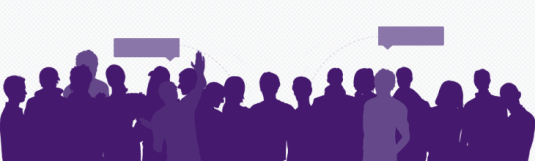 DOSLOVNÝ TRANSKRIPT
přepisuji všechno, co slyším

vyhodit analyticky „hluchá místa“ (no, jako, jo, jako, no …)
zbytečná přesnost – neuvádět plevelná slova, nespisovné pády, nespisovnost, koktání (eee, ehm, vlastně, třeba, přece, rači …)
zachovávat by se naopak měly vulgarismy, slang, odborná hantýrka …
pozor na vypouštění podstatné informace, záleží na účelu výzkumu
vybalancovat zlatou střední cestu
rozhodovat se dle účelu výzkumu a výzkumné otázky
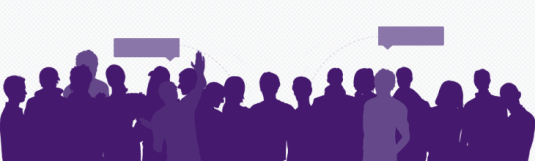 ANOTOVANÝ TRANSKRIPT
nepřepisuji všechno, co slyším
pouze to, co mi připadá analyticky zajímavé

nezačínám přepisováním, ale anotováním
přepíšu si jen strukturu celého rozhovoru, abych se v ní zorientoval
následně přepisuju jen ty části, které předpokládám, že jsou relevantní pro můj úkol, pro můj cíl výzkumu
uvodím přepis závorkou (volný) a píšu spíše témata (co KP dělal, co zmínil, čemu přikládal důležitost atp.)
používá jiné formátování, nedrží se struktury tazatel, respondent
využívá časových značek
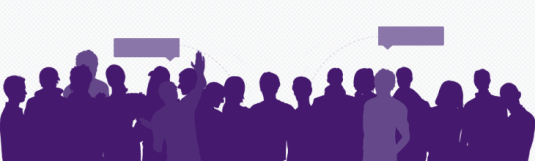 ANALTICKY ZAJÍMAVÉ je to
čeho si všimnu
co mě zaujme
co mi připadá důležitější než to ostatní
co je zvláštní (netriviální)
co má potenciál něco vysvětlovat
co se vztahuje k výzkumné otázce
co rozvíjí mou imaginaci
co něco propojuje
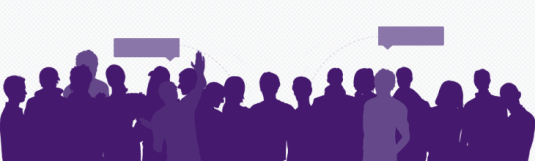 PŘEPISOVÉ ZNAČKY
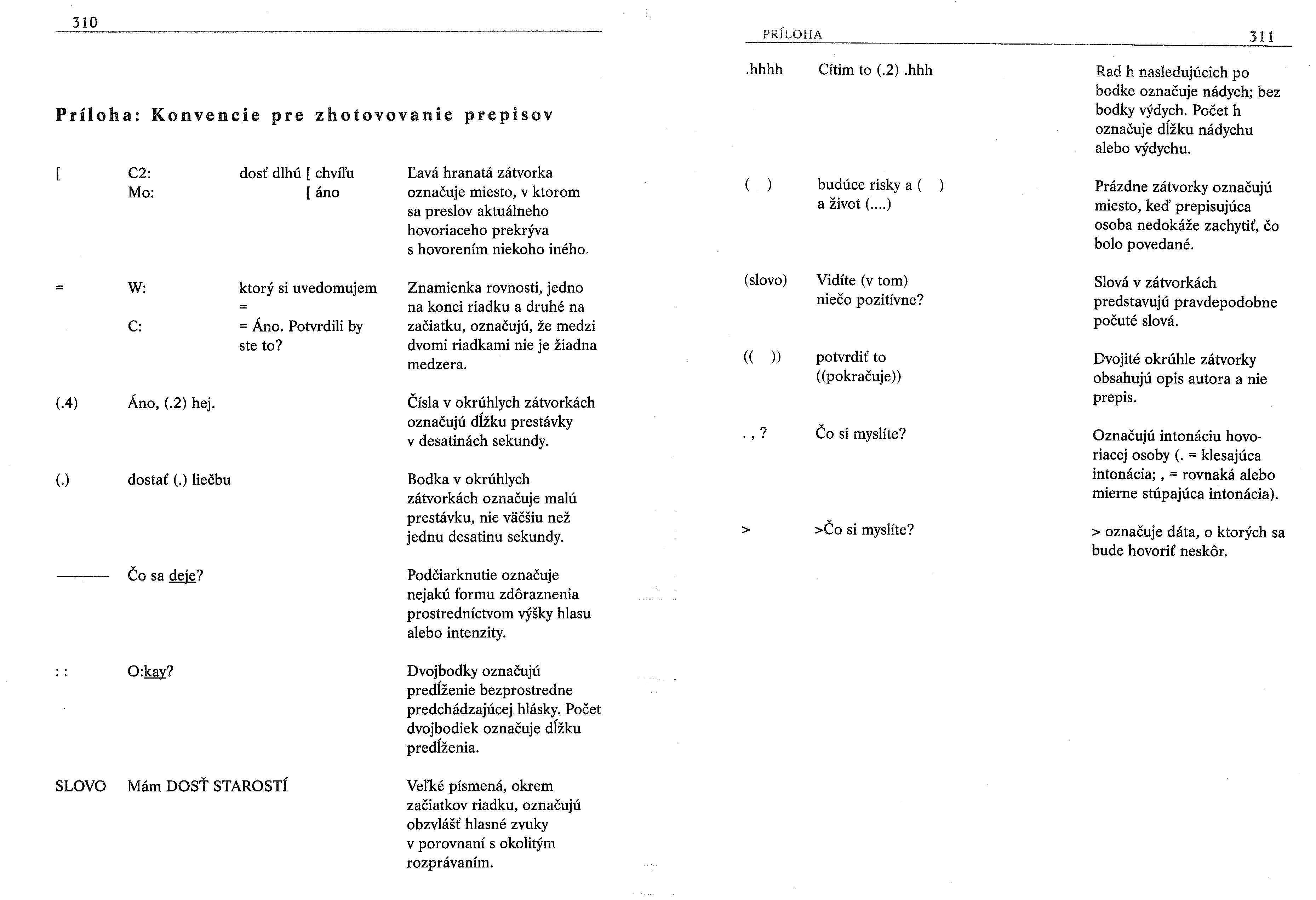 DOSTUPNÉ TRANSKRIPTY
Korpus DIALOG
http://ujc.dialogy.cz/?q=cs/node/37

Digitální archiv měkkých dat MEDARD
http://archiv.soc.cas.cz/data-v-archivu-medard
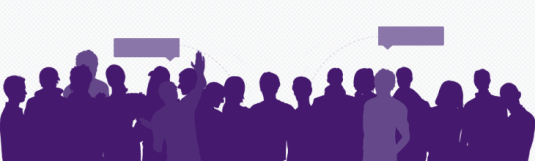 OTÁZKY
RNDr. Robert Osman, Ph.D.

Geografický ústav, pavilon 04, místnost 02008
osman@mail.muni.cz
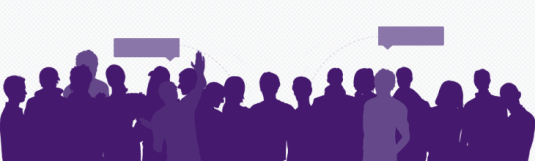